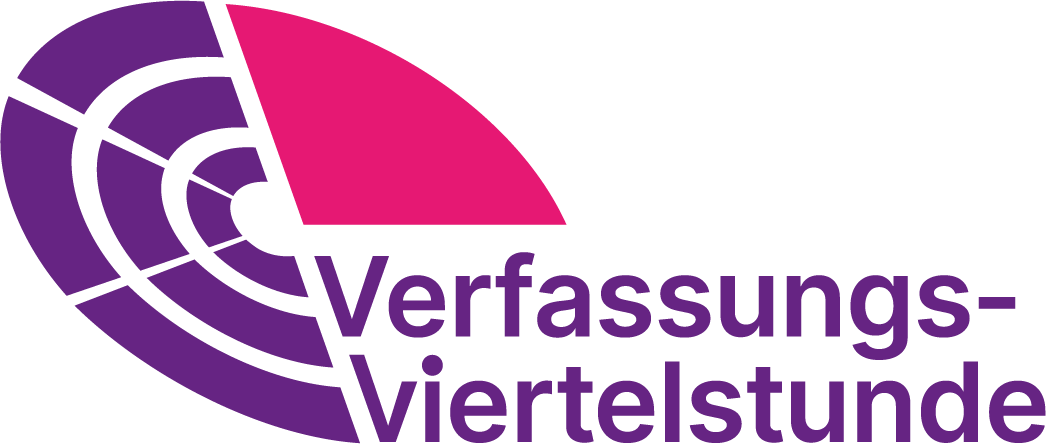 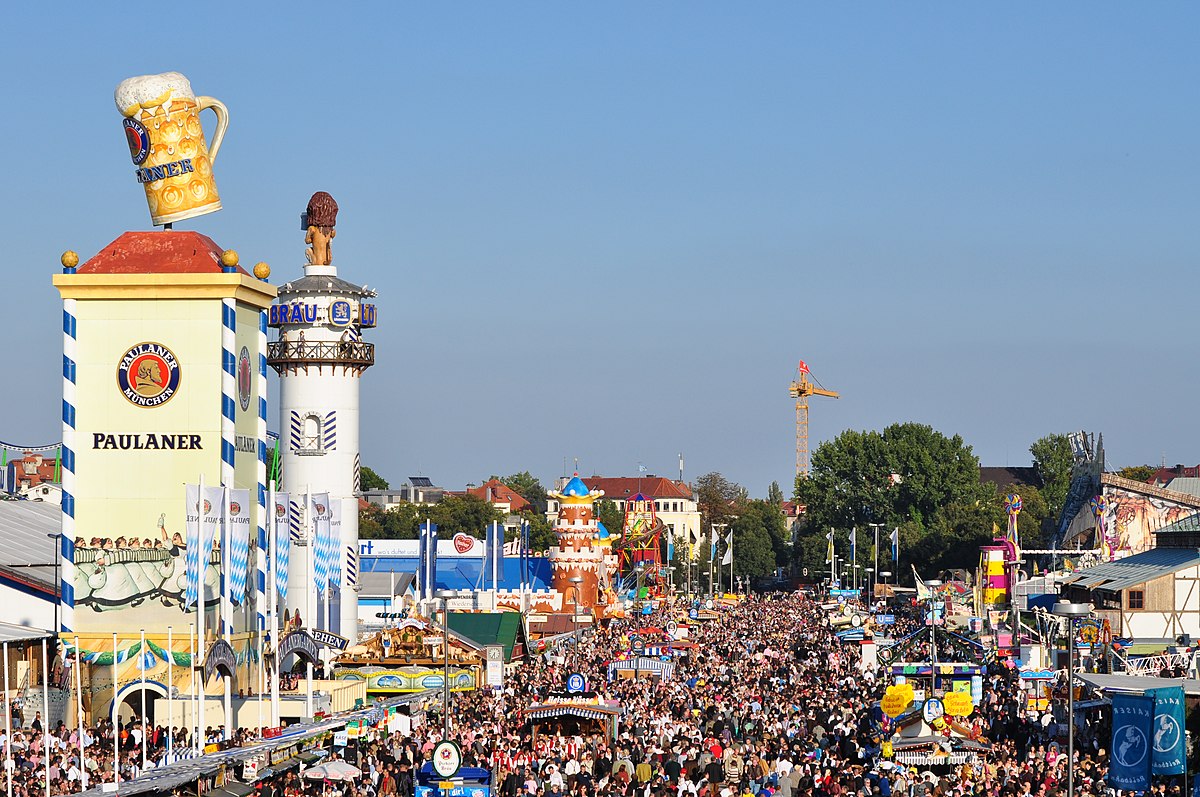 Oktoberfest – Tradition oder Wirtschaftsfaktor?
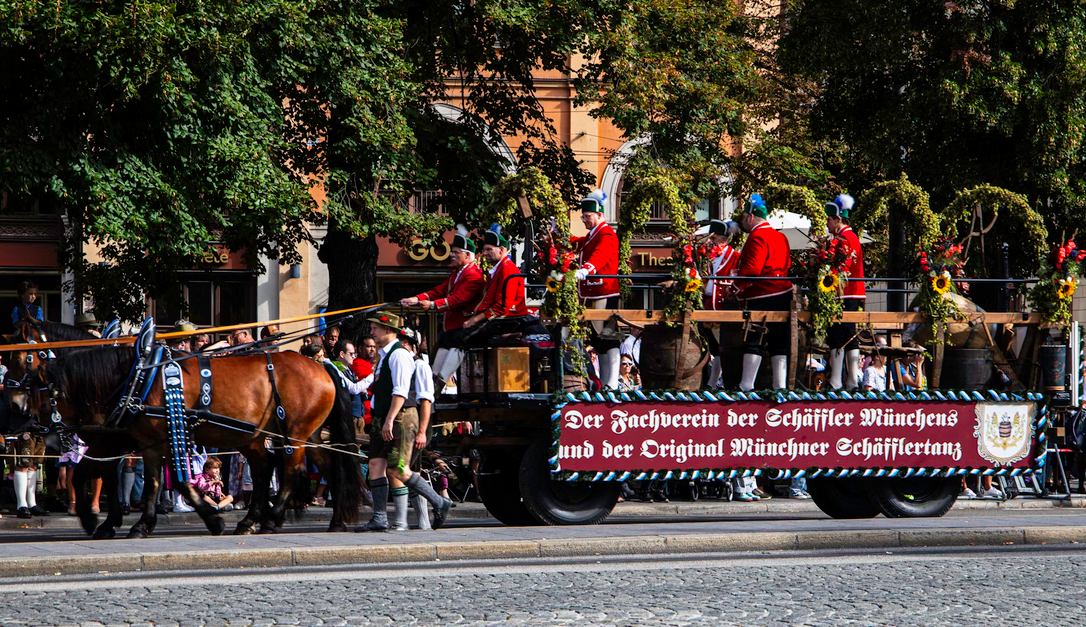 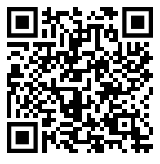 [Speaker Notes: Link: https://www.bavarikon.de/object/bav:RAW-VID-0000000MUCRAW005?lang=de (über Bild per Klick aufrufbar)]
Lest den zugeteilten Text und informiert euch in PA mündlich über den Inhalt. Ihr sollt die Informationen danach im Plenum vorstellen können!Gruppe 1: Wirtschaftswert der WiesnGruppe 2: Herkunft der Gäste
„Das Oktoberfest – Tradition oder Wirtschaftsfaktor?“Positioniere dich im Raum entlang der Linie zwischen den zwei Polen „Tradition“ und „Wirtschaftsfaktor“!Tauscht euch über eure Meinungen aus!
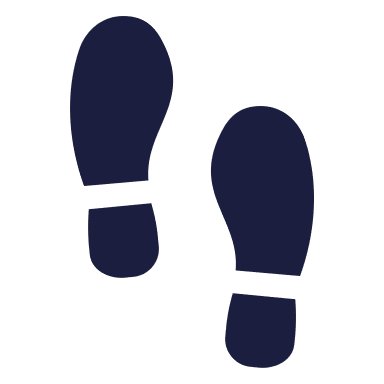 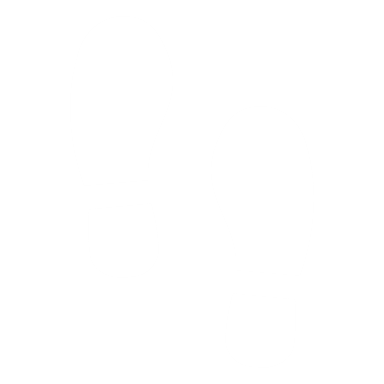 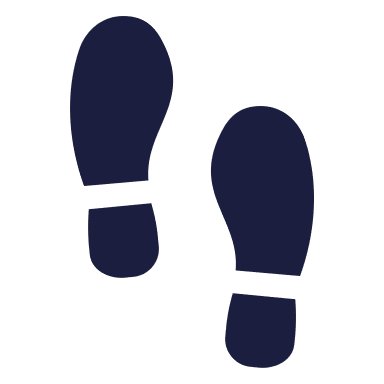 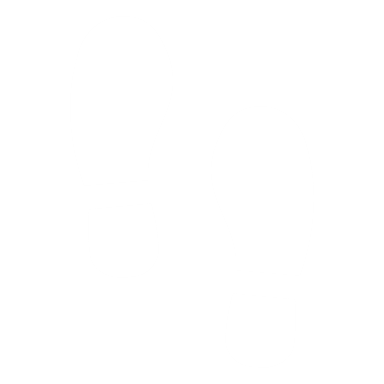 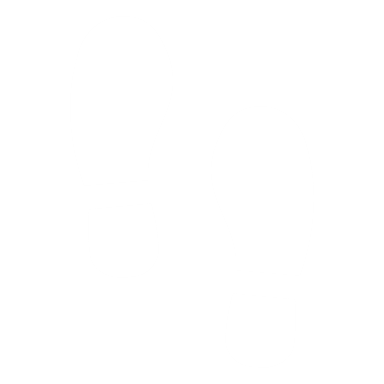 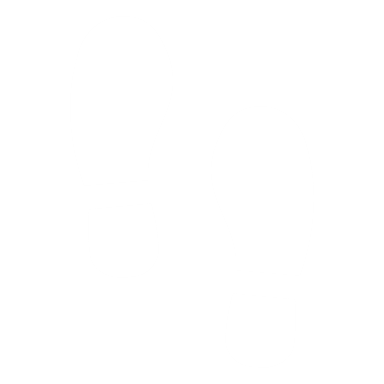 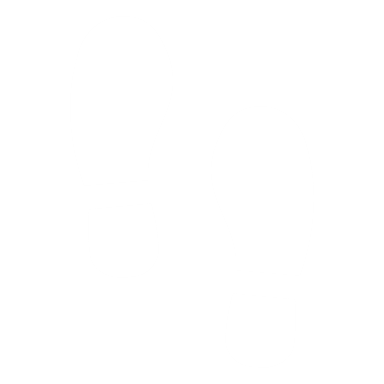 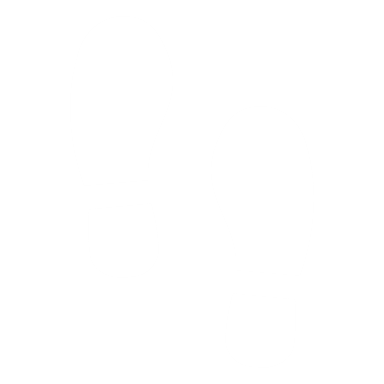 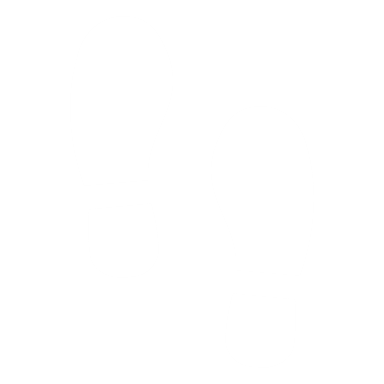 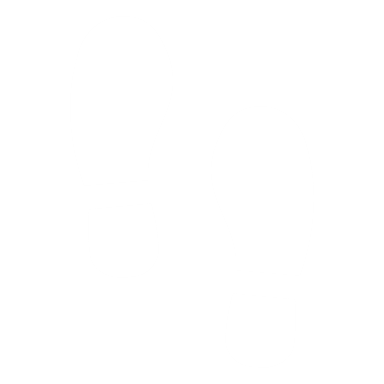 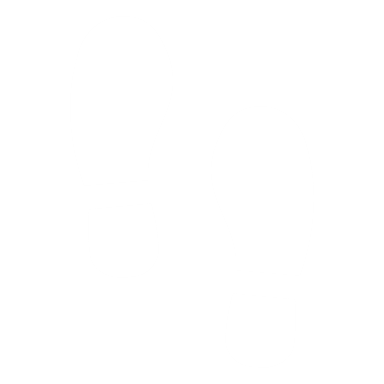 Wirtschaftsfaktor
Tradition
Bildquellen
Folie 2 Croativ, Das größte Oktoberfest der Welt, Lizenz CC by SA 4.0 via Wikimedia Commons https://commons.wikimedia.org/wiki/File:Das_gr%C3%B6%C3%9Fte_Volksfest_der_Welt_%28Oktoberfest%29.jpg, 10.10.24
Folie 3 Walter Martin via Unsplash
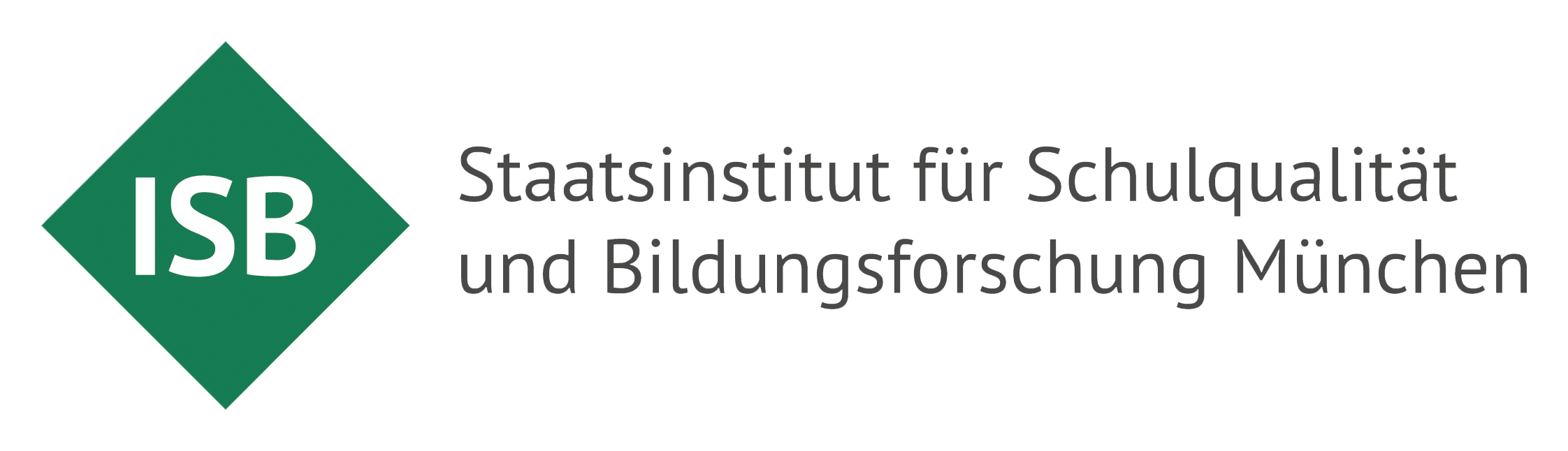 Dieses Material wurde im Arbeitskreis Politische Bildung erstellt.